Les institutions de la Deuxième République
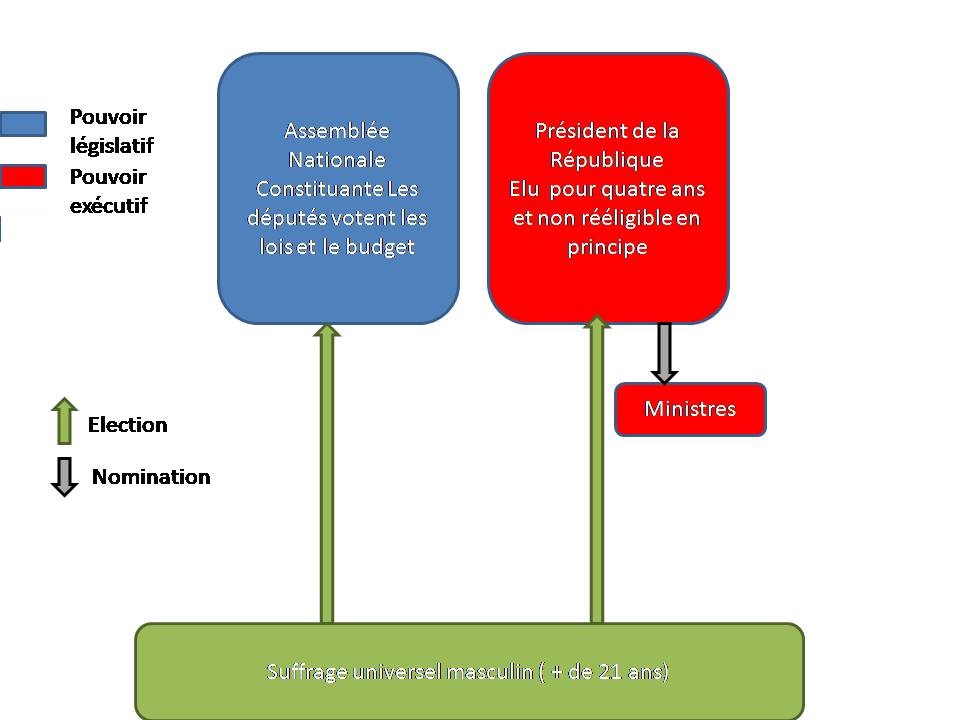 Proposition de loi
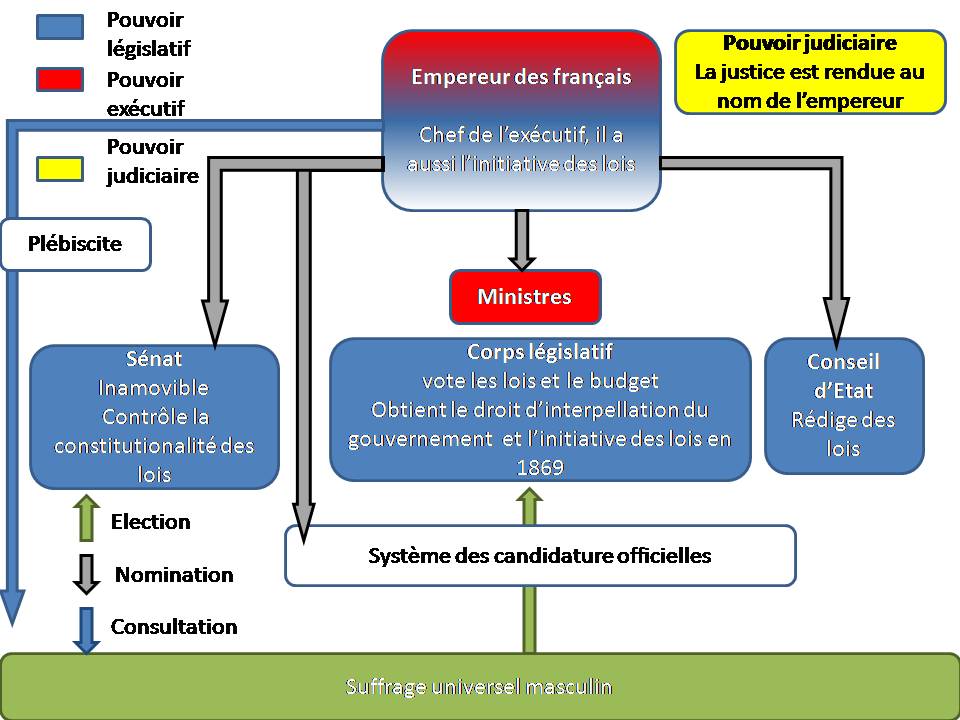 Les institutions du Second Empire